Ledarskap !?
OL108A || Samhällsentreprenör
Fredrik Björk, Dept. Urban Studies, Malmö University || fredrik.bjork@mau.se || 2020-11-11 ||
Ledarskap
Skillnaden mellan ledning och ledarskap?
Ledning – funktion/struktur
Ledarskap – ofta personligt
Skillnaden mellan ledning och styrning?”
”Rattmetaforen”: 
Ledning är att se till att bilen har en ratt
Styrning är att hålla i den
Projektledarens uppgifter
Ansvar (metoder, personal, budget etc.)
Ledning (styrning, motivation, delegering)
Samordning
Kommunikation (inåt-utåt)
Avrapportering (deadlines-milstolpar)
Hantera störningar (inre-yttre)
Dokumentation
Ansikte utåt
Projektledaren (individ) – projektledningen (strukturen för riktning och fokus i gruppen)
Paradoxer vid projekt
Rationellt 
Mätbart 
Styrbart
Synliga resultat
Skapa effekt
Planeras o genomföras inom tid och budget
Förändring 
Innovativt
Löst och öppet
Nytänkande och utveckling
Flexibelt 
Möjlighet att lära nytt
Ledning i projekt – och andra verksamheter
Tidsbegränsning och uppgiftsorientering utmärker projekt
Skiljer detta ut ledning av projekt, från ledning av andra verksamheter/organisationer?
Hur ska en ledare vara?
Management & Leadership(svenska, ung. ’förvaltning’ och ledarskap)
Hur skall en bra ledare vara?
Förslag från en (’random’) ledarskapsbok:
God lyssnare
Stödjande
Undanröja hinder
Skapa gruppsammanhålling
Återkoppling
Kommunikativ
Synlig
Delegera
Förtroendeingivande
Bra på att skapa organisation/struktur/dokumentation
’Management by messiah’
Svårt att leva upp till bilden av ledaren som ”superhjälte”
”Management by messiah” - mer om (projekt-)ledaren som person än om verksamheten och dess förutsättningar
Ledning som gruppdynamisk process
Ledning/ledarskap som social/gruppdynamisk process
Ledningen av gruppen bygger på en gemensam överenskommelse
Viktigt att se ledningen av teamet som en angelägenhet för HELA teamet
Att göra sig ledningsbar
Kan jag lösa uppgiften?
Vill jag lösa uppgiften?
Reflexivitet
Graden av social reflexivitet resp. uppgiftsreflexivitet
Reflektera över socialt klimat, konflikthantering och stöd för gruppen/teamet resp. reflektera över uppgiften, strategier, processer och arbetsmetoder
’The paradox of teamwork’
Stora fördelar med teamarbete (ex skapa mönster/personkännedom inför framtida insatser), men
Även negativa effekter vad gäller insats, beslutsfattande och kreativitet. Allt görs inte bättre i grupp!
Det gäller att hitta former för teamarbete där man utnyttjar fördelarna men undviker de negativa sidorna (dvs både äta kakan och ha den kvar…)
Kräver viss kännedom om gruppmedlemmarna och om uppgiften – vad gör vi bäst tillsammans resp. individuellt
Barriärer för effektivt teamarbete
Hiearki-effekter
Personlighetsbaserade motsättningar
”Social loafing” / ”Free-riding”
Vi utnyttjar bara 75% av vår egen förmåga i gruppsituationer… Om andra gör mindre gör jag mindre...
Bortkastad energi (”process losses”) beroende på koordinations- och kommunikationsproblem
Dålig problemlösning (!) & beslutsfattande
Låg kreativitet
Hur bygger vi effektiva Team?
Teamet skall ha intressanta – och utmanande arbetsuppgifter
Individerna ska känna sig betydelsefulla för verksamhetens resultat
Individerna ska ha intressanta arbetsuppgifter 
Klara målsättningar för teamet
Feedback
Ledarskapsstilar
Klassiska ledarskapsstilar(deskriptiva kategorier)
Auktoritärt
”Låt gå”
Demokratiskt ledarskap
Samtida (normativa) perspektiv – transformativt ledarskap
Transformativt ledarskap - "leaders and followers make each other advance to a higher level of morality and motivation.”
Identitet och vision, att stärka ”medskaparnas” känsla för ägarskap av projektet
Ledaren som förebild
Ledaren ska erbjuda meningsfulla utmaningar
Stimulera innovation och kreativitet
Individualiserad ledning (mentorskap/coaching)
[Speaker Notes: https://www.sagepub.com/sites/default/files/upm-binaries/59330_Chapter_7.pdf]
Samtida (normativa) perspektiv – autentiskt ledarskap
Autentiskt ledarskap – ”Know Yourself and to Your Own Self Be True”
Självförståelse
Balans och öppenhet – bevara objektivitet
Internaliserad moralisk hållning
Relationell transparans
Situationsanpassat ledarskap
Ledningen måste vara anpassad till verksamheten
Kontexten
Uppgiften
Strategin
Gruppen
Systemledning
System handlar om samverkan med funktion/syfte; består av (och kan beskrivas utifrån) dess delar/komponenter och deras inbördes relationer
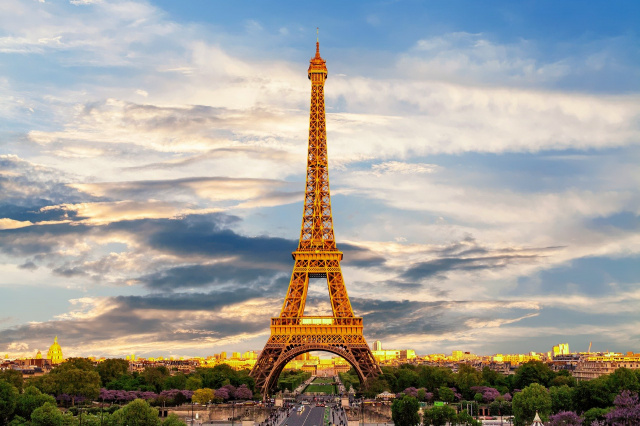 Komplext system
Komplicerat system
Att leda i komplexa situationer
Tips på läsning!
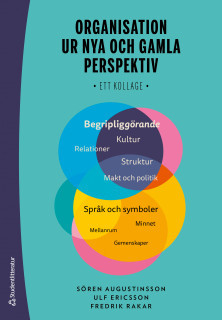 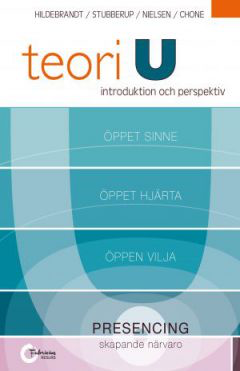 [Speaker Notes: https://www.fabriciusresurs.se/bocker/teori-u-introduktion-och-perspektiv/

Kort sammanfattning av Theory U med Otto Scharmer: https://youtu.be/wtpztsl96tM]
SLUT
[Speaker Notes: [Change formatting by using the indentation buttons.]
[Change background color with Format > Slide Background... ]]